Однорідні й неоднорідні
означення
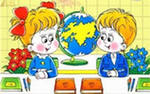 Урок формування нових знань
8 клас
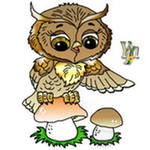 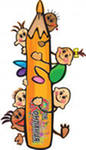 Узгоджені означення
прикметники
дієприкметники
Характеризуючий спільний для них член речення є:
Неоднорідними
Однорідними
Однорідні означення
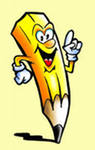 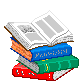 Однорідні означення
Стосується одного слова і характеризують його з одного боку.


Старезний, густий, предковічний ліс на Волині. (Леся Українка)
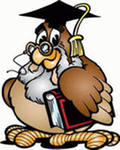 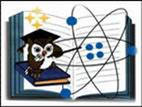 Однорідні означення
Прикметник і дієприкметниковий зворот, який стоїть після нього


У просторому, залитому сонцем кабінеті, було пишно, багряно від прапорів. 
(О. Гончар)
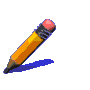 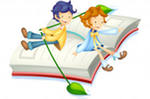 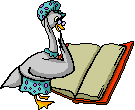 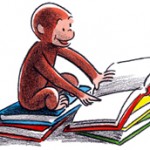 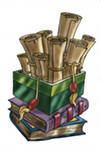 Однорідні означення
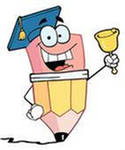 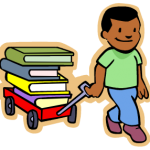 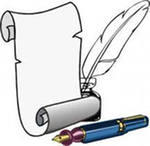 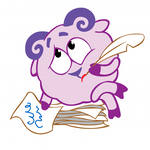 Однорідні означення
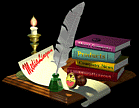 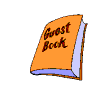 Неоднорідні 
означення
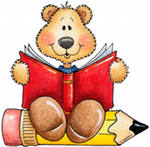 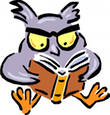 Неоднорідні 
означення
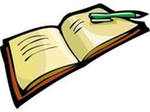 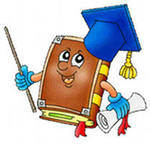 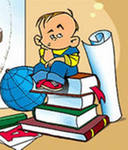 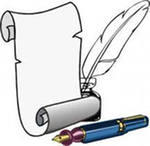 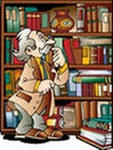 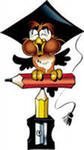